What time do you get up?
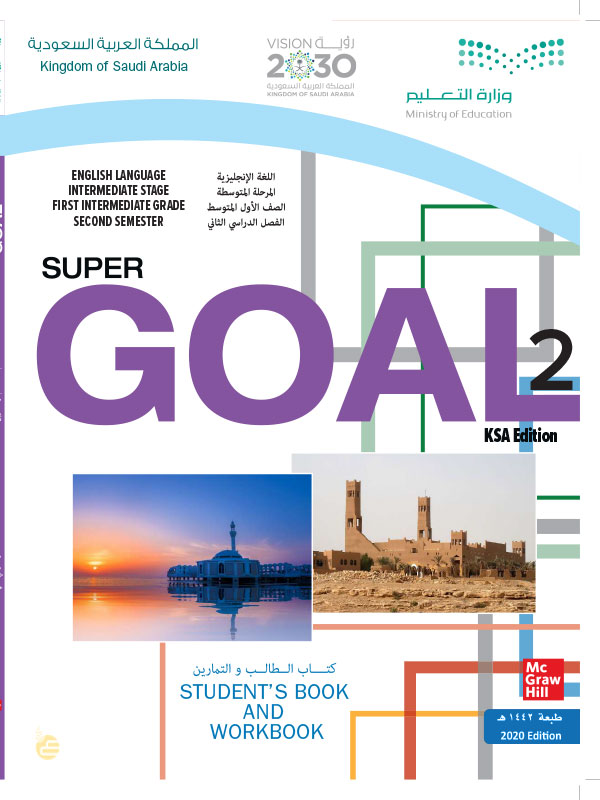 Conversation & Reading
COVID 19
☺ Avoid gathering !
☺ wear a mask before going out
☺ Social distancing is not a choice, it is a must!
☺ Keep a distance of 2 meters to avoid accountability
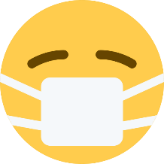 ☺ Wash hands constantly
بسم الله الرحمن الرحيم
Day
Date
3
Learning Objectives
Read a conversation correctly
Practice making a conversation correctly
Identify the main idea of reading
Answer questions after reading about it
Talk about their daily activities
4
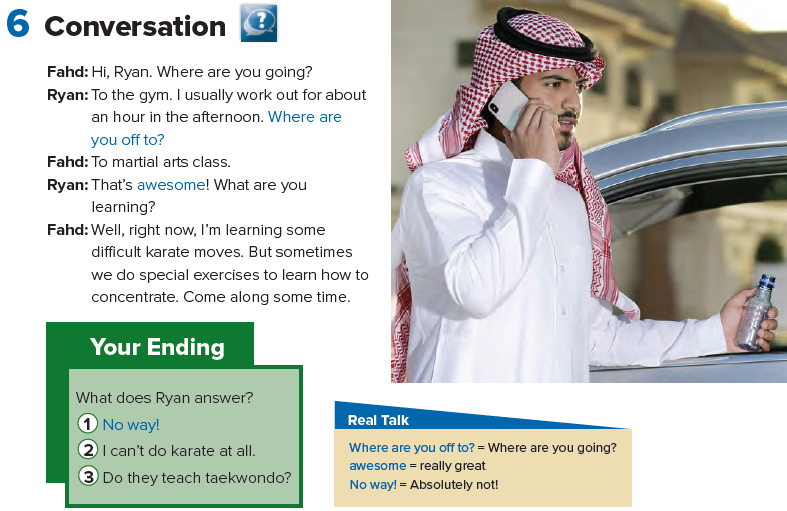 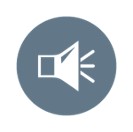 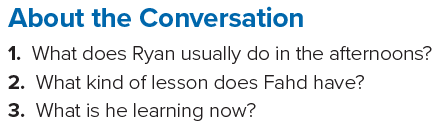 1. He usually works out for about an hour. 
2. He has a karate lesson / He has a martial arts class. 
3. He’s learning some difficult karate moves.
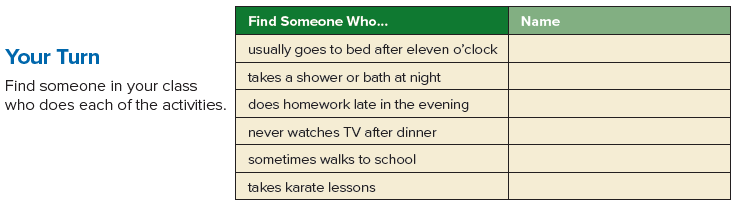 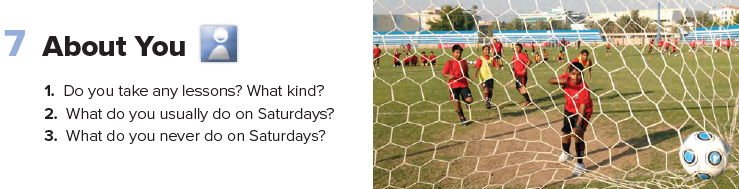 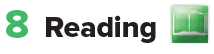 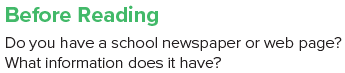 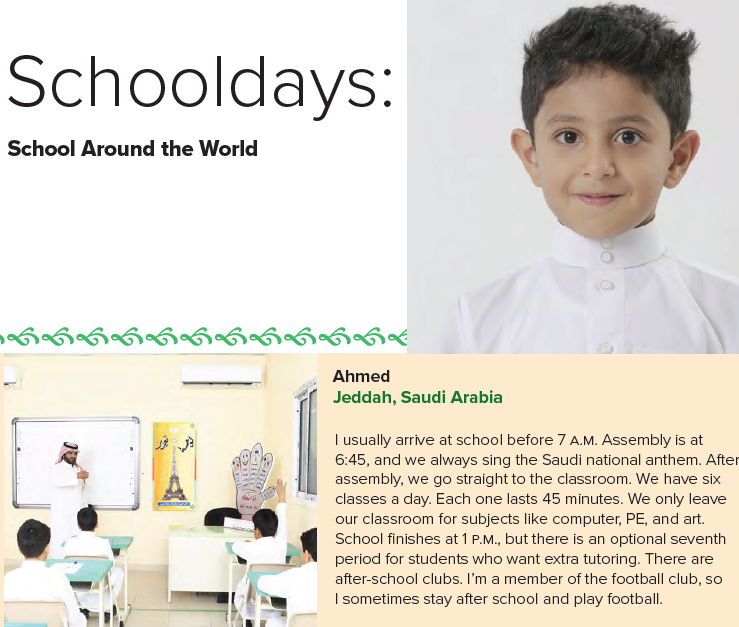 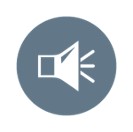 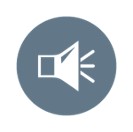 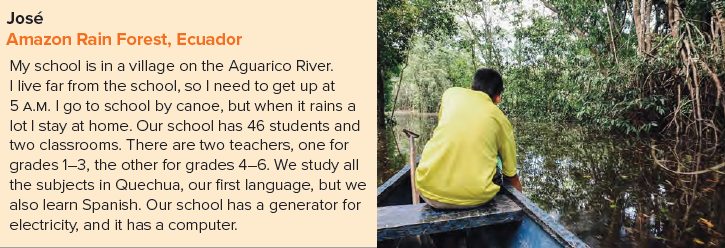 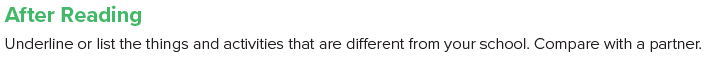 Home work
Page 99
12
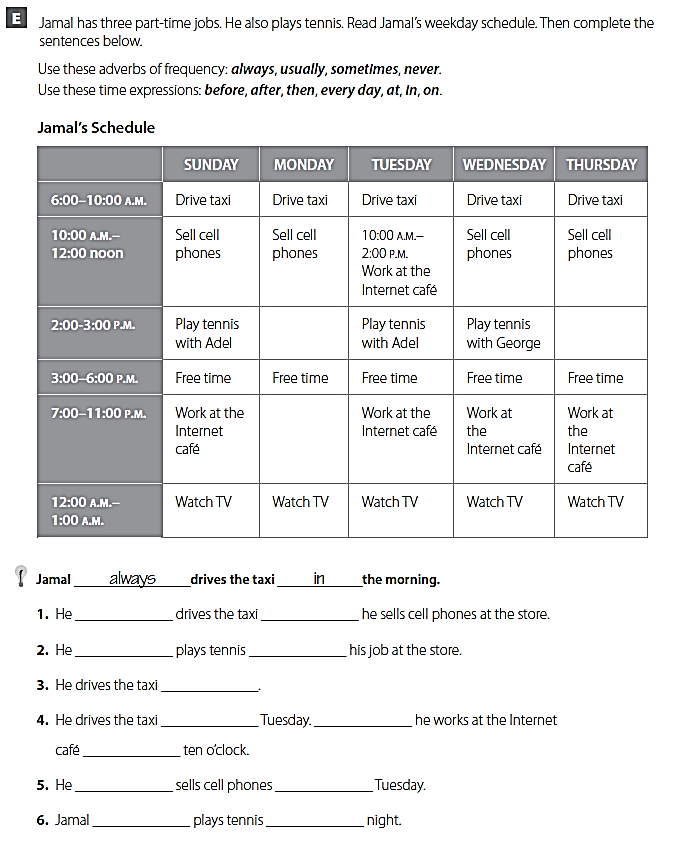 always
before
usually
after
every day
on
Then
at
never
on
never
at